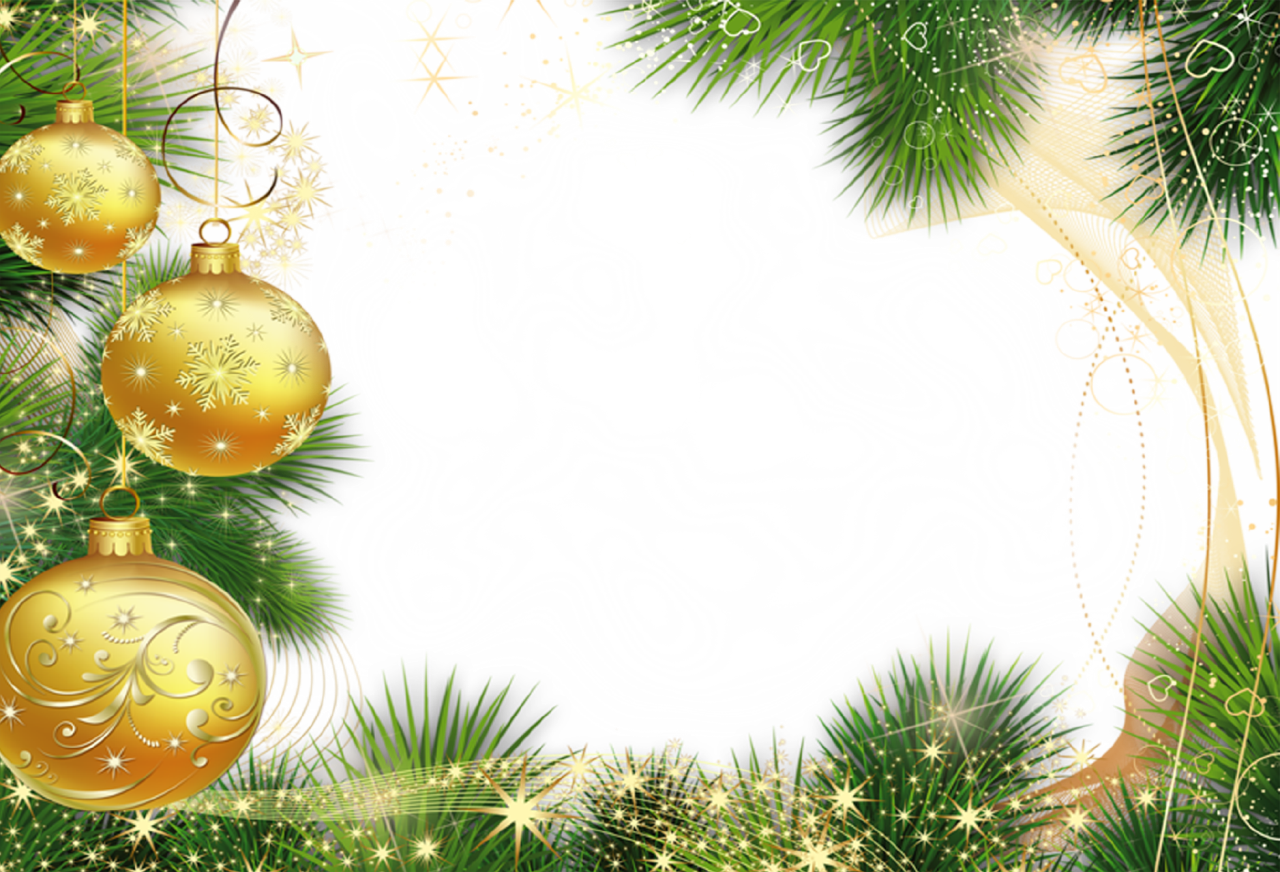 Дата выпуска:
10.01.16
Электронная газета
Выпуск №24
Заходите к нам на
Ах ты, зимушка-зима…
МБДОУЦРР№28 «ОГОНЕК»
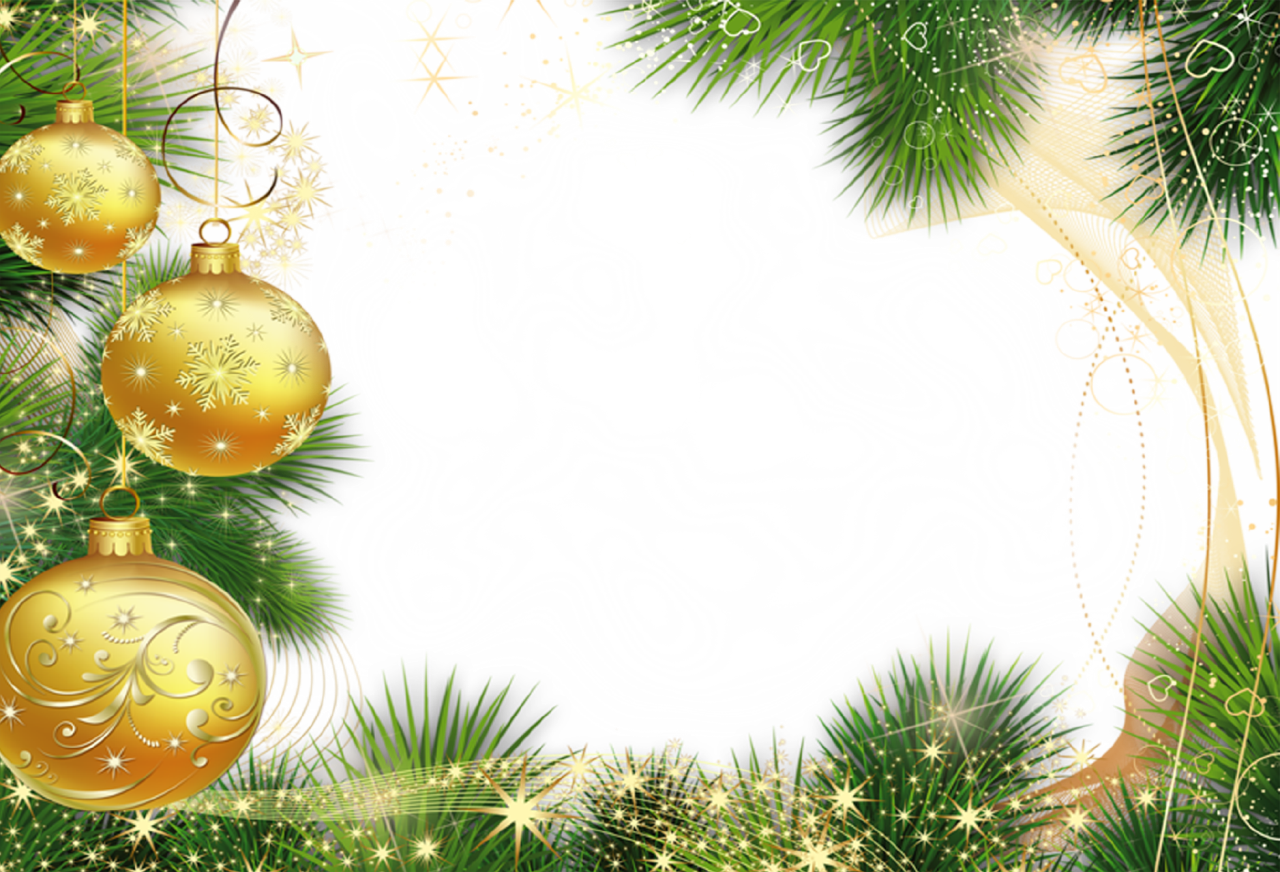 Из нашей газеты вы узнаете 
как проходили:
Новогодние праздники в детском саду
Выставка творческих работ
Театральная неделя «В гостях у сказки» : «Царевна -Лягушка», «Как Дед Мороз подарки потерял»
Среди снега, среди елок,Среди ярких фонарейПоявился вдруг веселыйПраздник взрослых и детей.
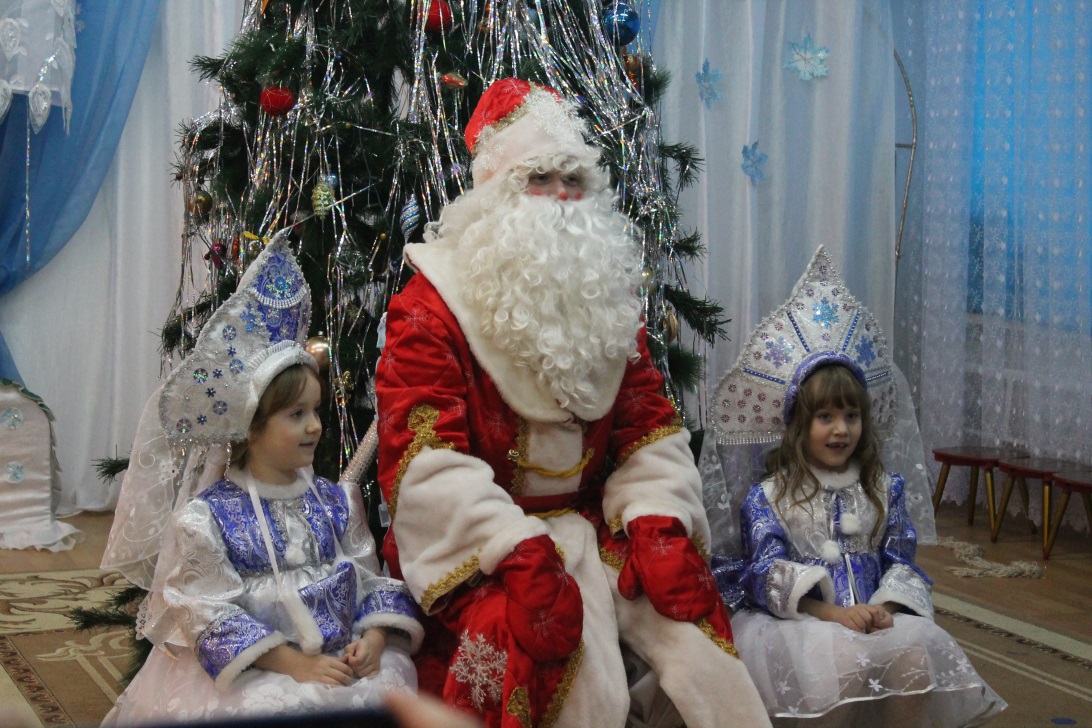 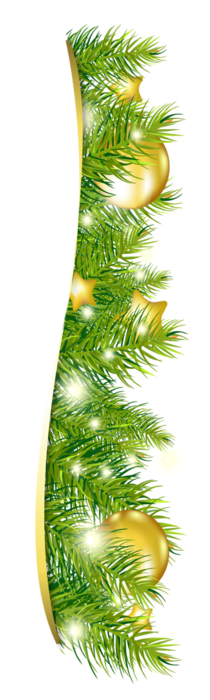 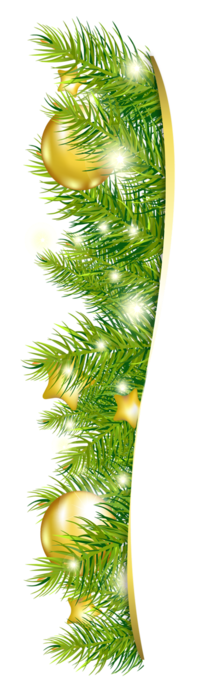 Наши 
новогодние праздники
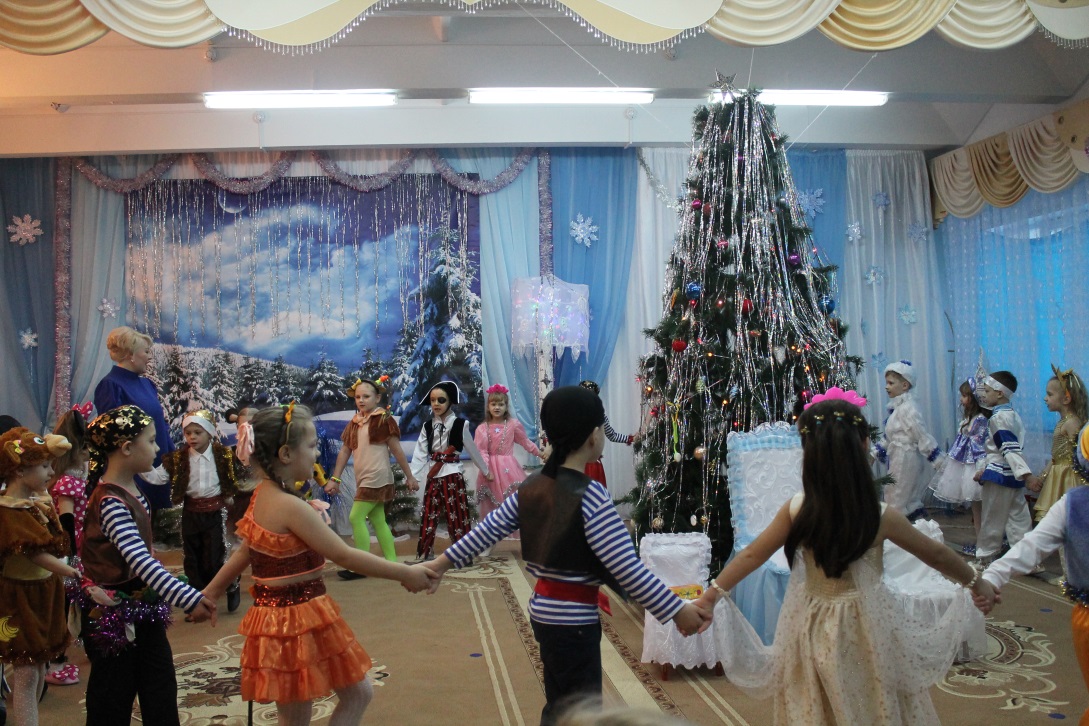 С Новым годом, с новым счастьем,С новой радостью большой!С новой песней, с новой сказкой,С новогодней кутерьмой!
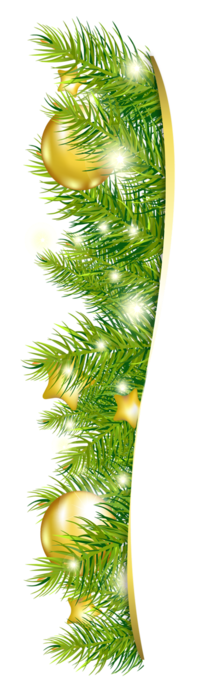 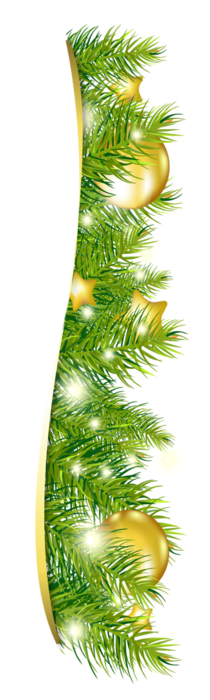 Целый год мы ждали праздник,И подарков, и конфет.На снегу вчера я виделДедушки Мороза след!А сегодня — вот он, рядом!Открывай скорей мешок!Знаешь, как учил я долгоЭтот маленький стишок!
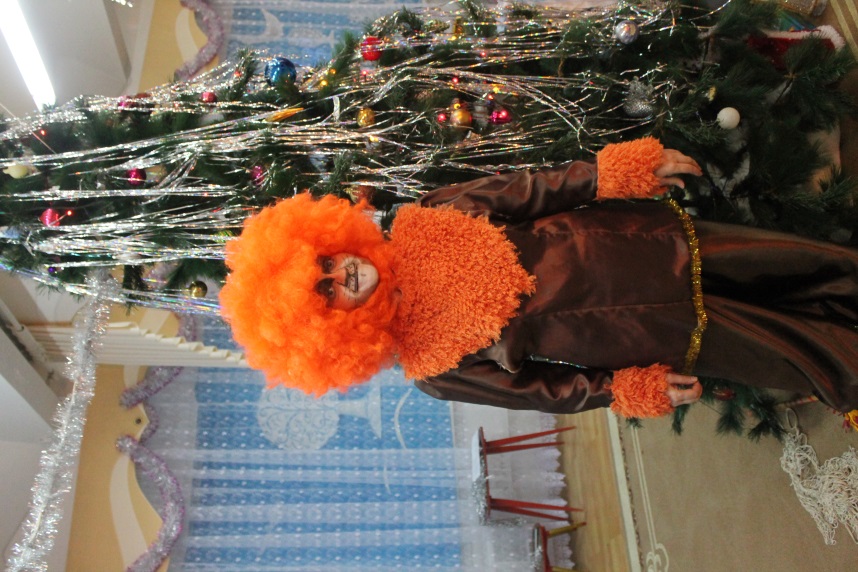 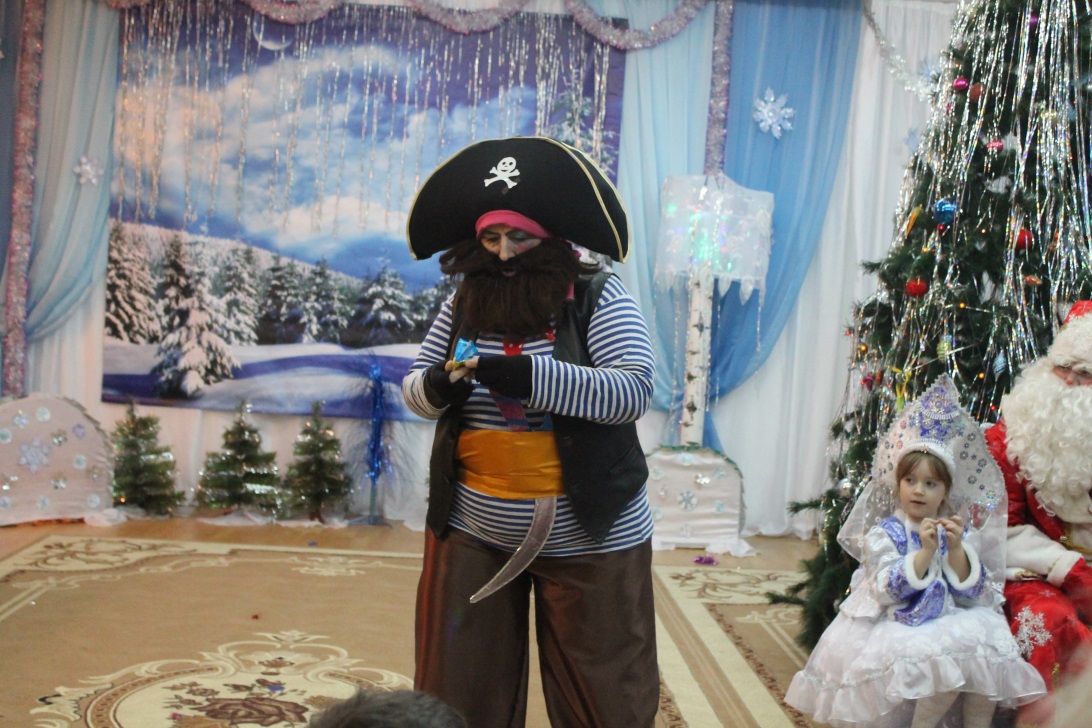 Театральная неделя
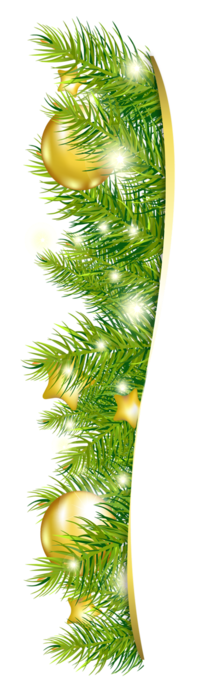 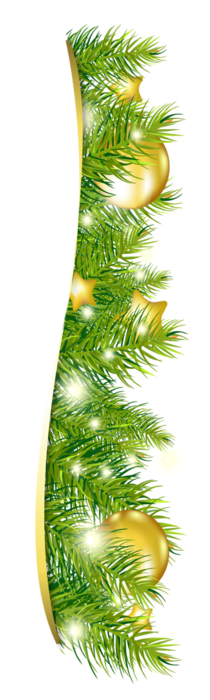 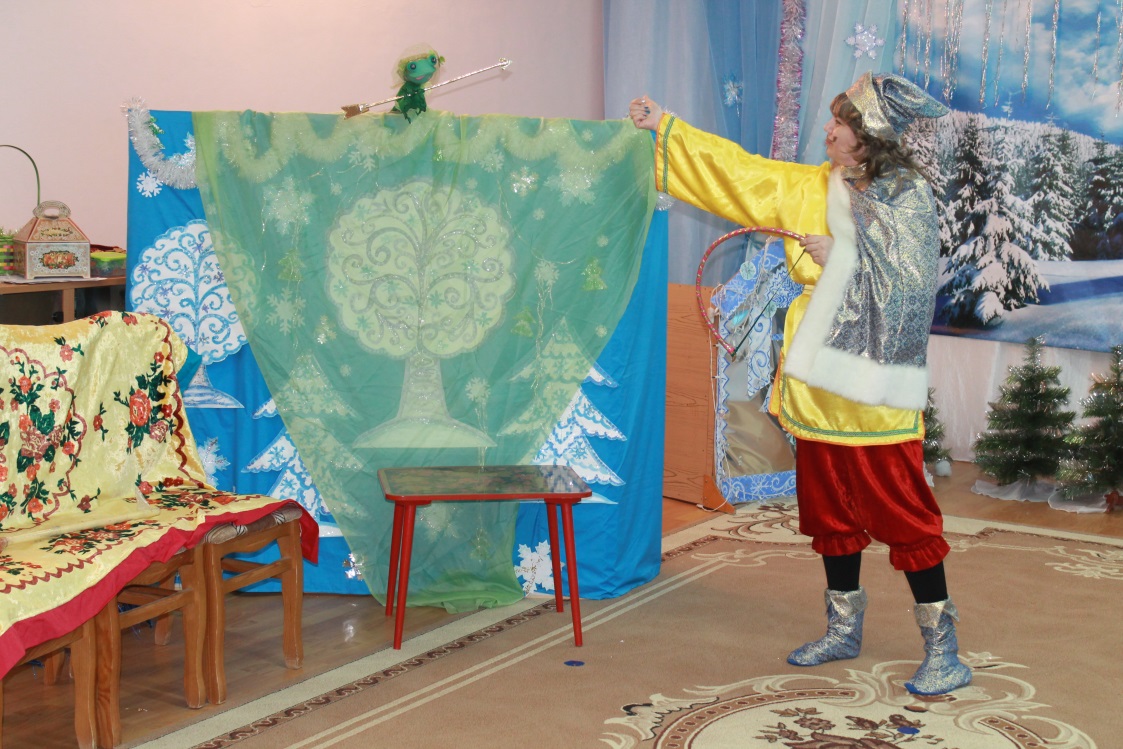 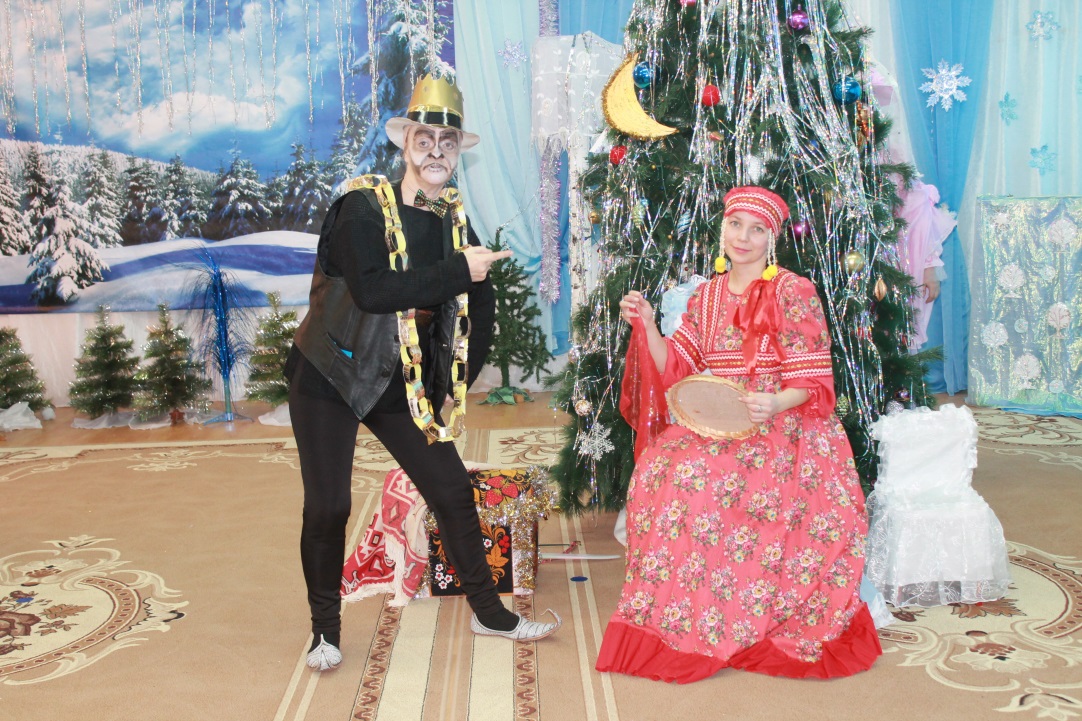 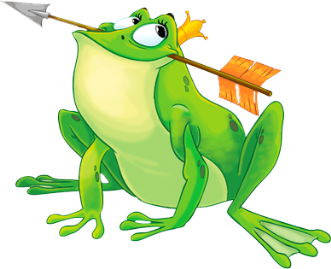 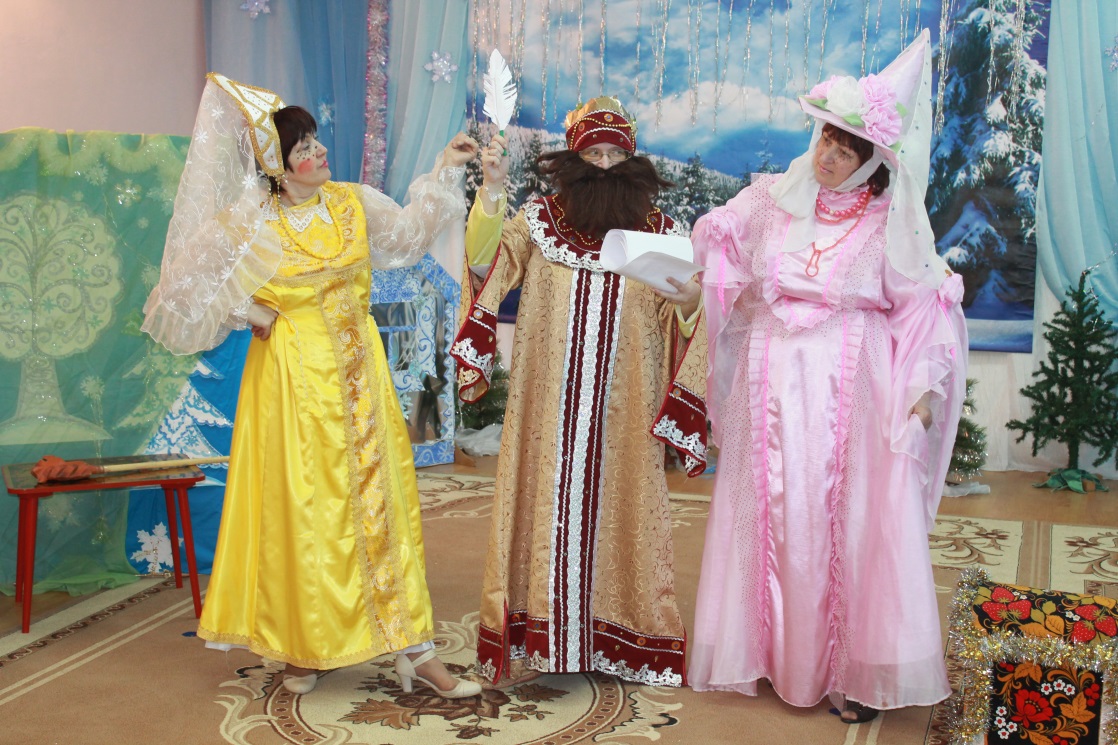 Расскажу вам сказку, дети, Как давным-давно на свете В одном царстве жил-был царь, Всей округи государь.
Сказка 
о царевне- лягушке…
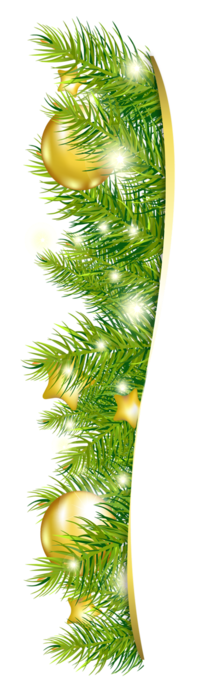 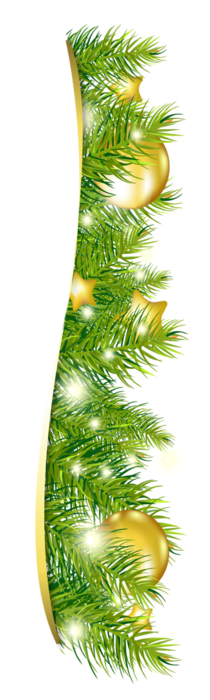 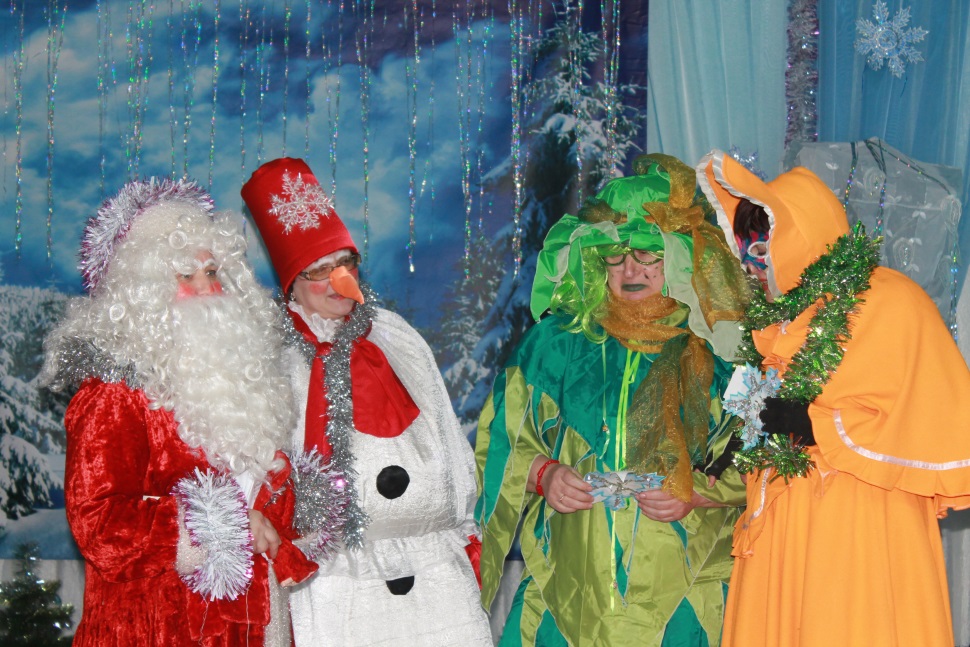 Новый год 
для детей
 сотрудников ДОУ
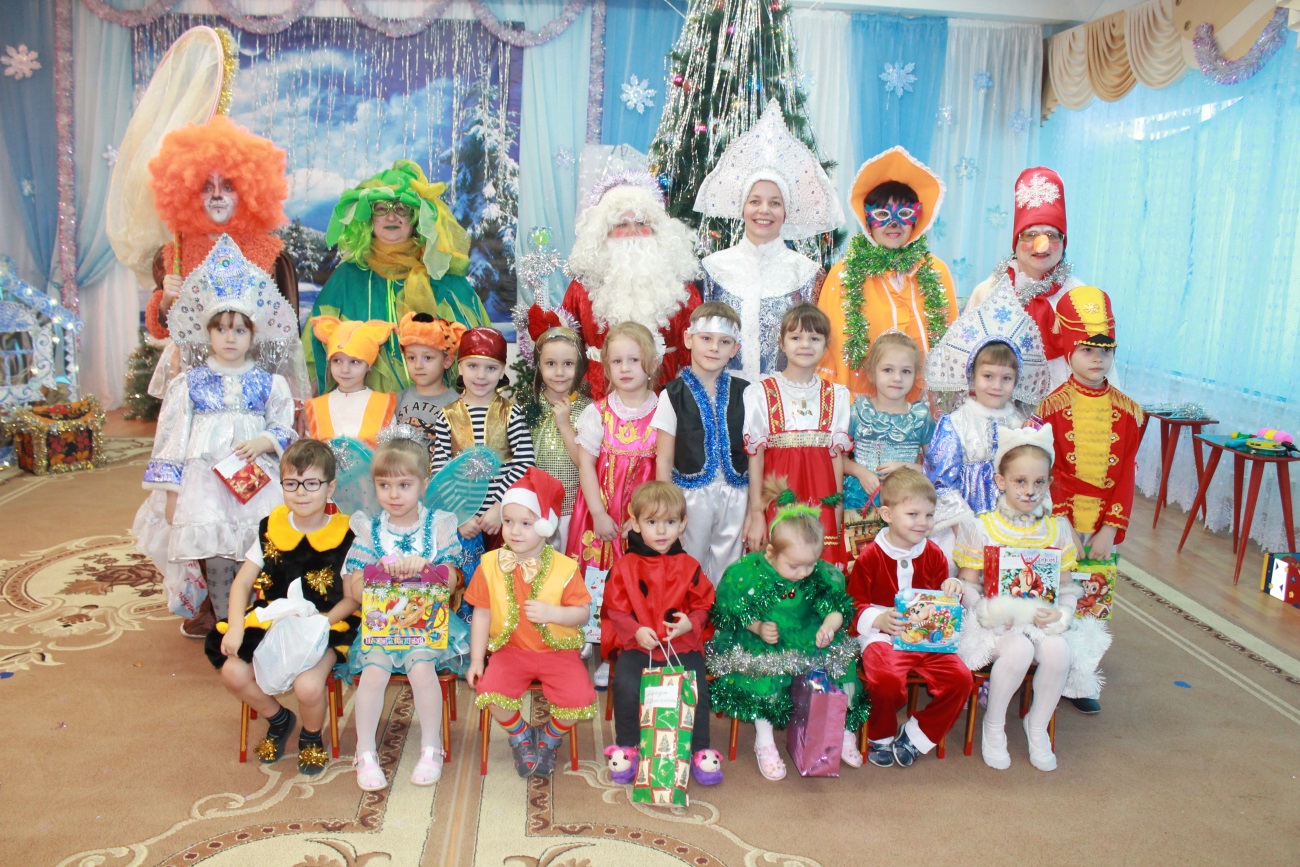 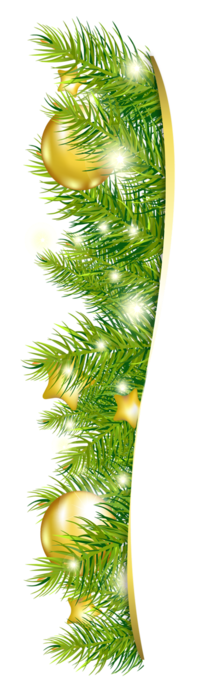 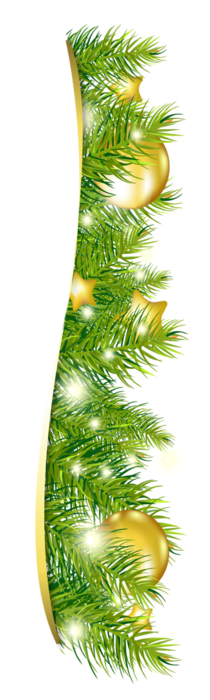 Выставка снежных работ
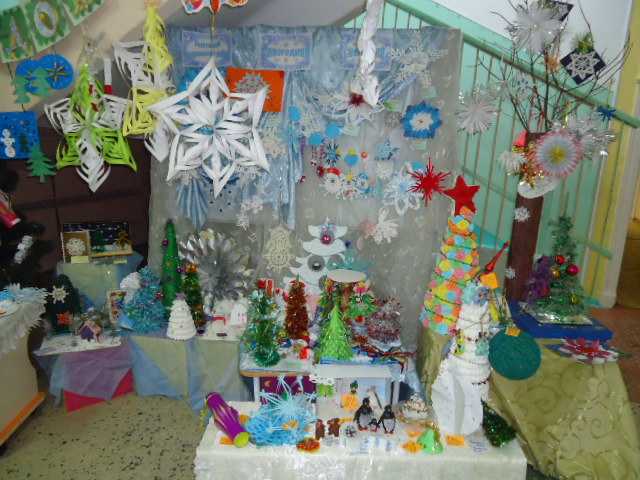 - Что ты делаешь, Зима?- Строю чудо - терема!Сыплю снежным серебром,Украшаю все кругом.
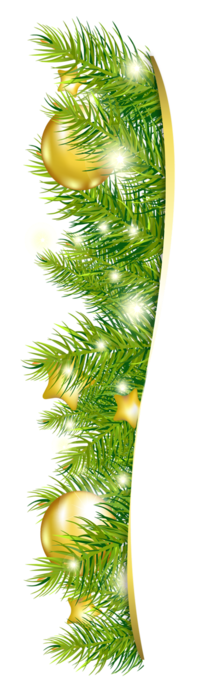 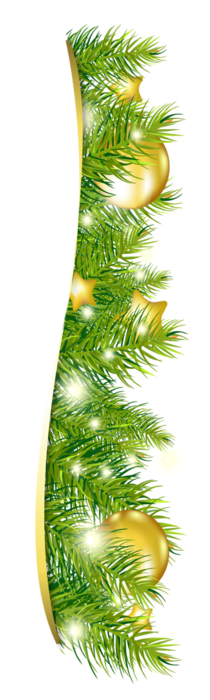 Выставка рисунков
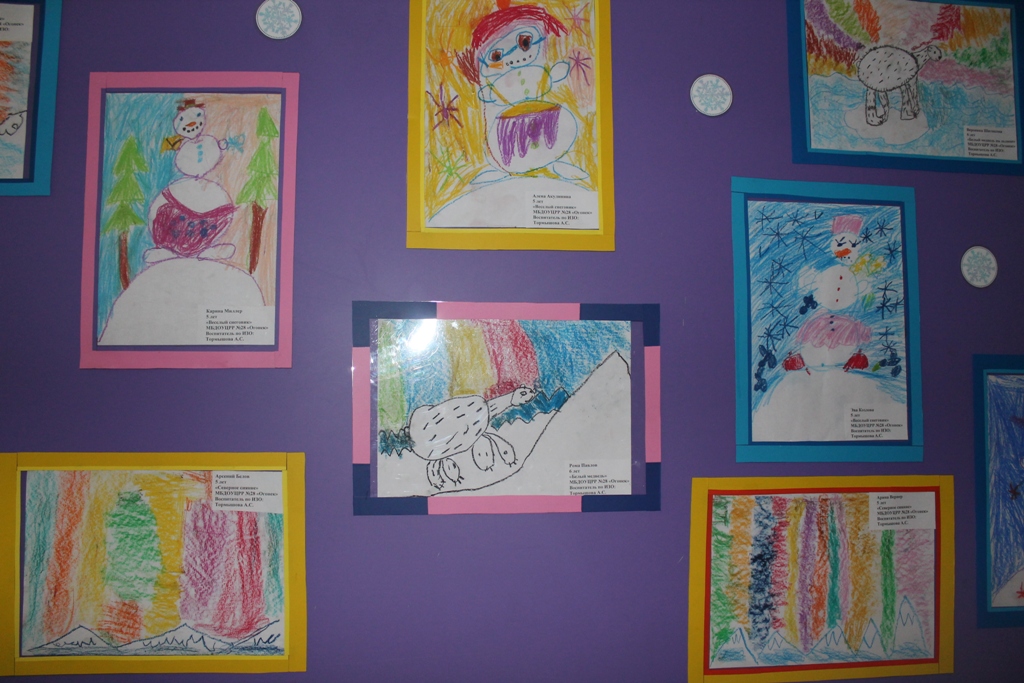 Наши окна кистью белойДед Мороз разрисовал.Снегом полюшко одел он,Снегом садик закидал.
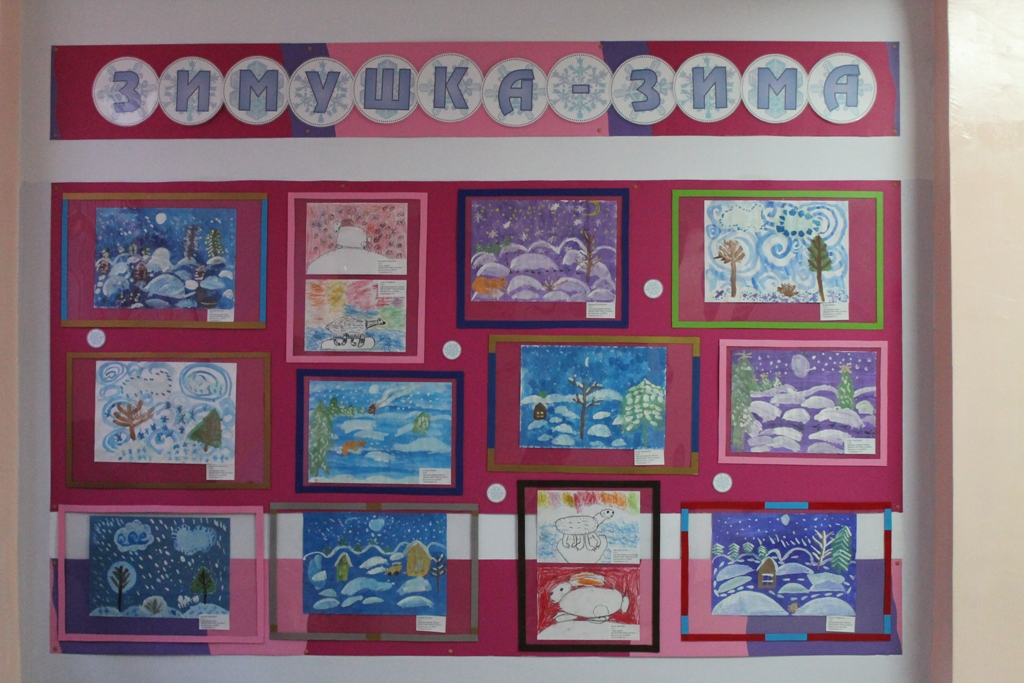 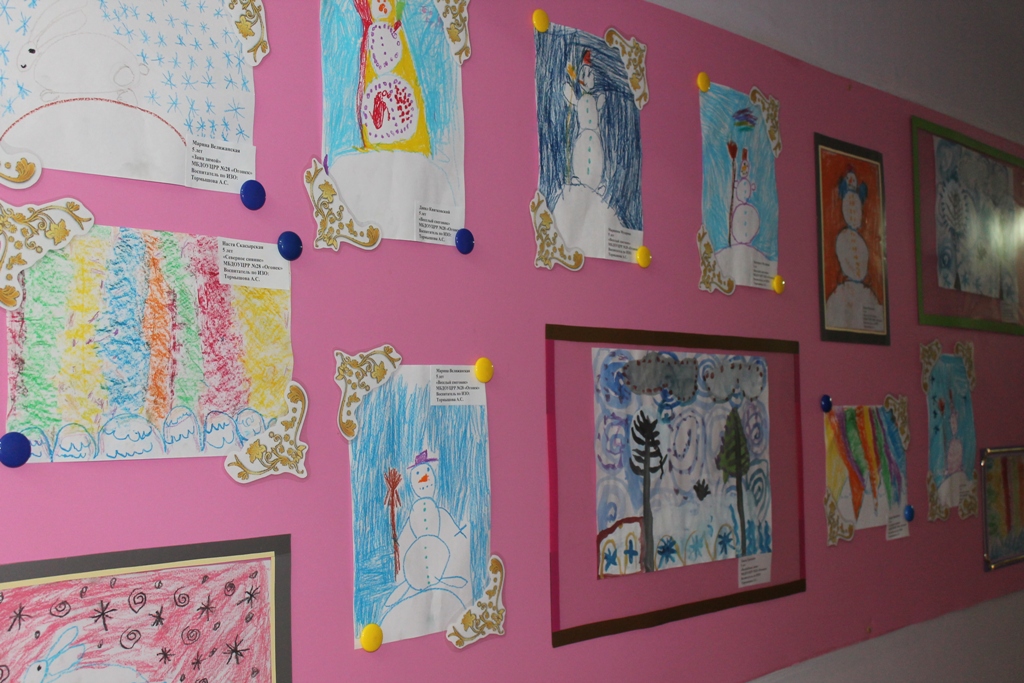 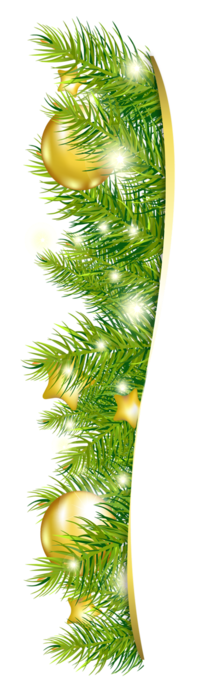 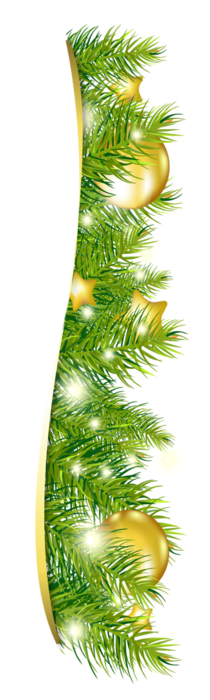 Кукольный театр
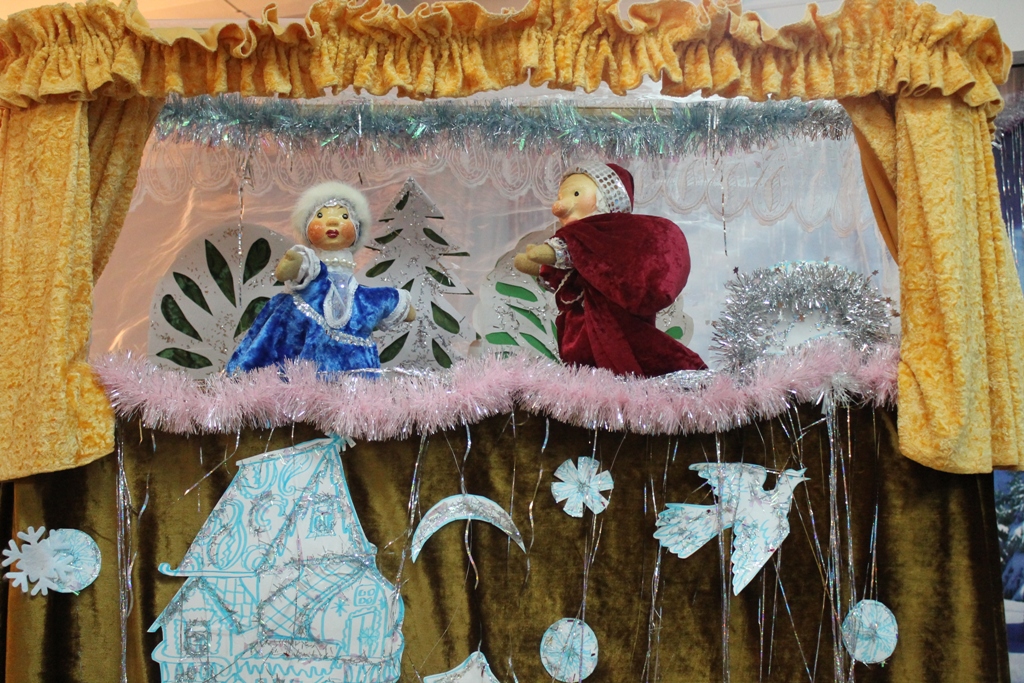 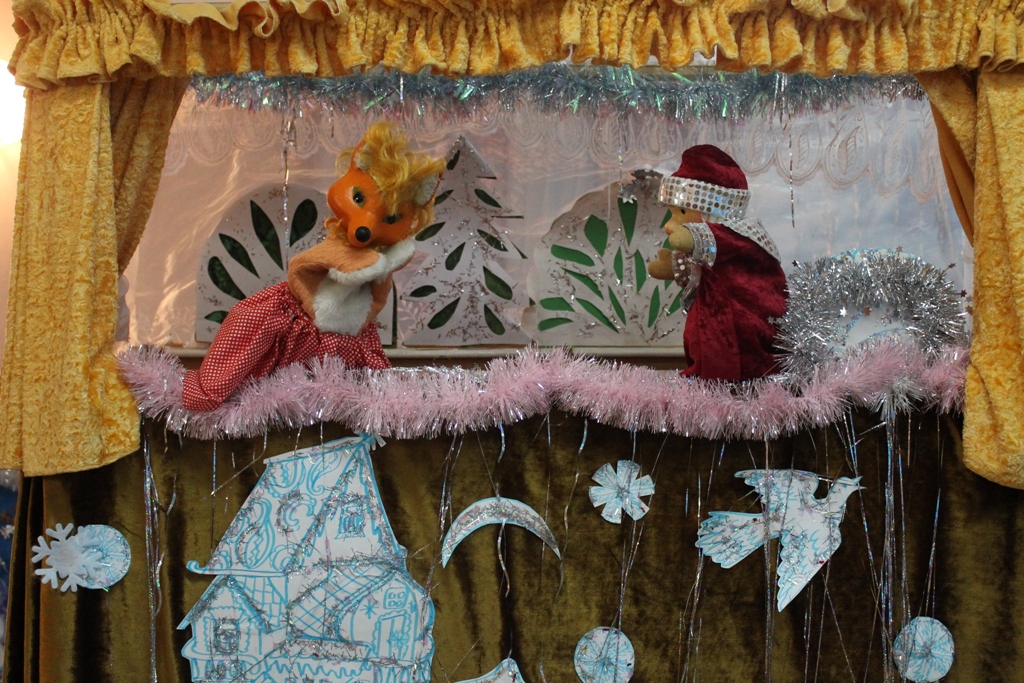 Сказка 
"Как Дед Мороз 
подарки потерял "
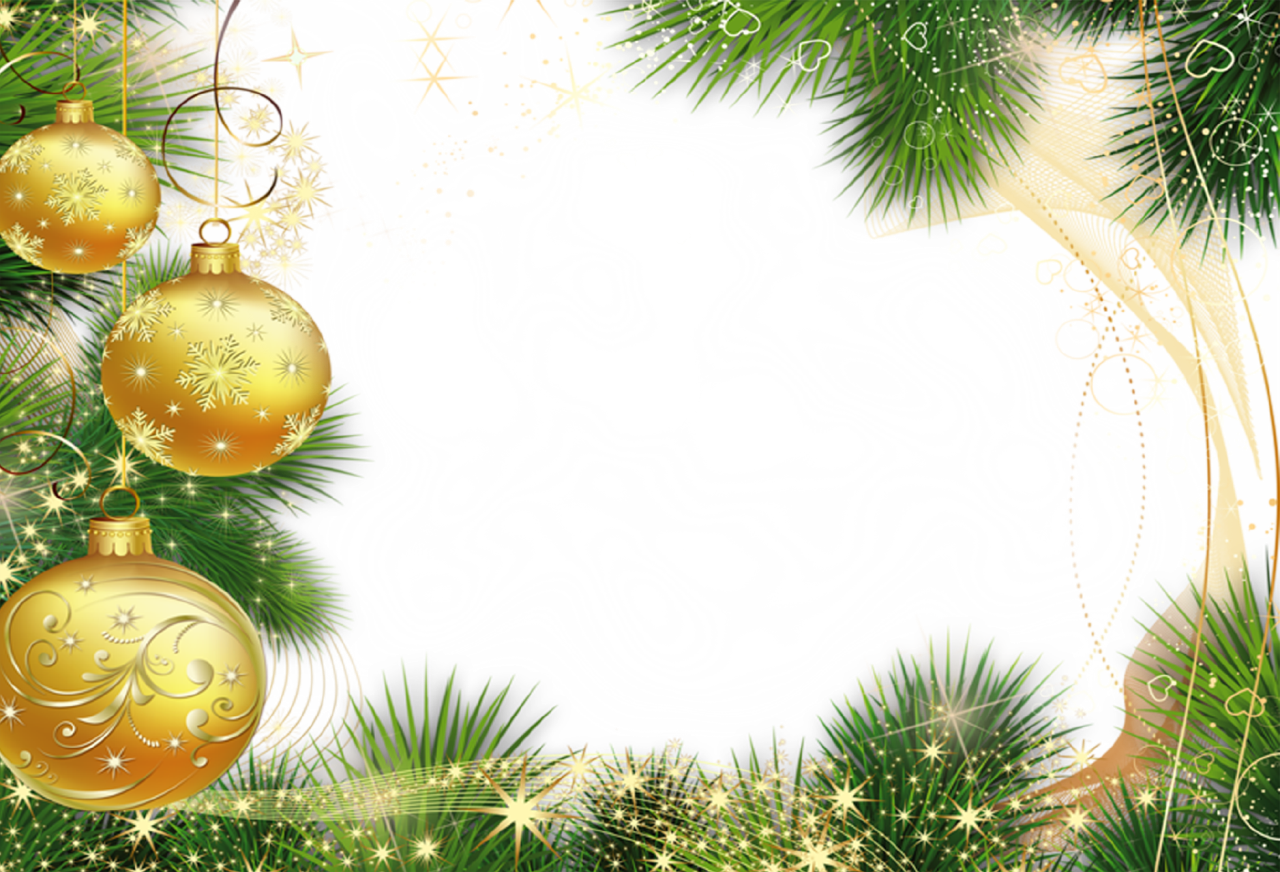 Выпуск подготовили: Лахтина О.В., Семенюк С.П
До следующей встречи…